Do’s and Don’ts of CBI
AEF Air Seminar 2024
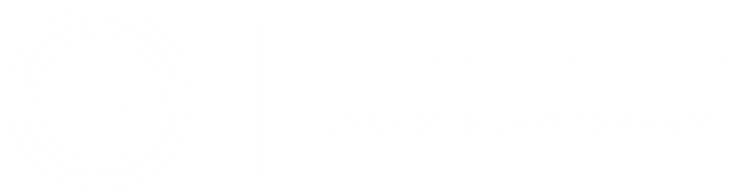 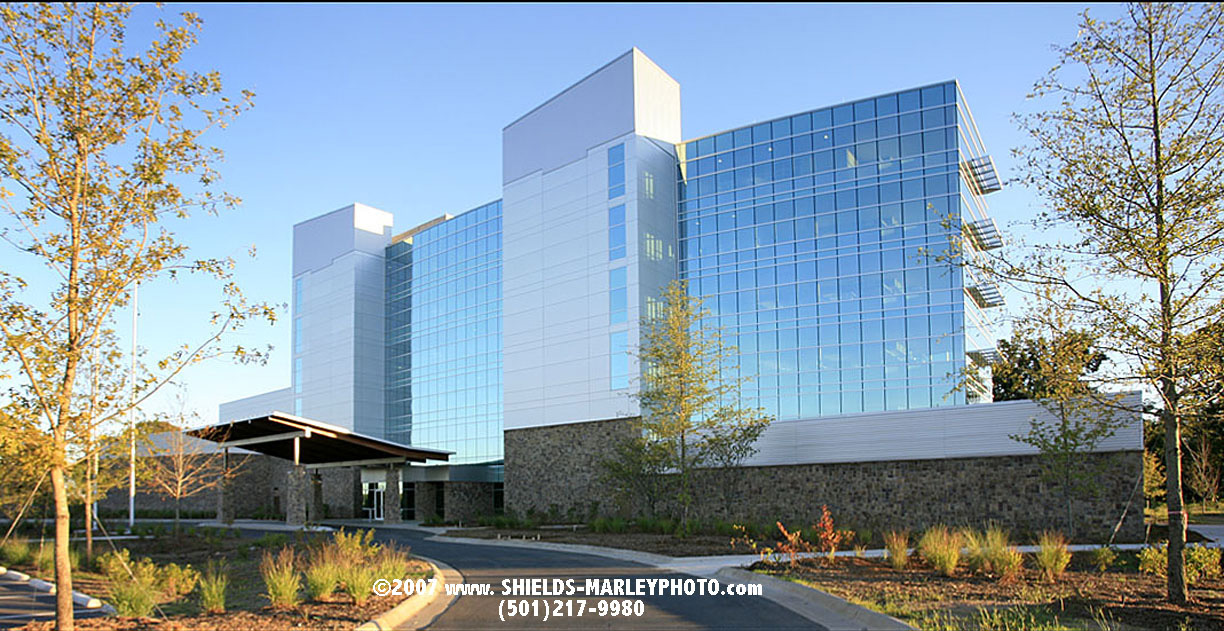 The law
Information must meet the Arkansas Trade Secret Act definition, the APC&EC Rules definitions, and all of the six factors set forth in case law in order to qualify as a trade secret.
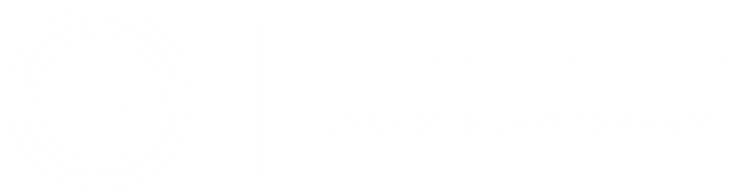 Trade secrets
Arkansas Trade Secrets Act and APC&EC Rules 18 and 19 defines “Trade Secrets” as information, including a:
Formula,
Pattern,
Device,
Method,
Technique,
Process, or
Rate of production that:  

Derives independent economic value, actual or potential, from not being generally known to, and not being readily ascertainable by proper means by other persons who can obtain economic value from its disclosure or use; and 

Is the subject of efforts that are reasonable under the circumstances to maintain its secrecy.

Statutes: Ark. Code Ann. §§ 4-75-601 to 4-75-607  
APC&EC Rules: 18.1402 and 19.413
There are six factors dictated by case law that DEQ must use to evaluate the TS claim:
The extent to which the information is known outside the business. 
Is this formula common? Is it what all manufacturers use?
The extent to which the information is known by employees and others involved in the business. 
Does everyone know or is it a closely held secret kept only to a few?
The extent of measures taken by a business to guard the secrecy of the information.
Is it kept under lock and key? Also see No. 2.

The Value of the information to the business and its competitors.
	     Will someone be able to underbid 		     you? Will you lose a lot of money? Etc.
5.    The amount of effort or money 			    expended by the business in developing 	    the information; 
	     Was it easy to develop? Spend millions 	     in R&D or years? Etc.

6.    The ease or difficulty with which the 	   	     information could be properly acquired 	     or duplicated by others. 
Is it easy for someone else to figure out? Can you Google it?
The Case Law
Wal-Mart Stores, Inc. v. P.O. Market, Inc., 347 Ark. 651 (2002)
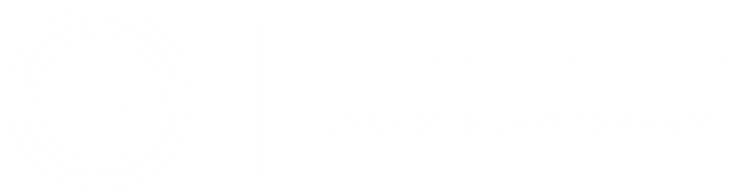 P.O. Market, Inc. sued Wal-Mart for misappropriation of a trade secret. P.O. won their jury trial in circuit court in the amount of $31.7 million, and Wal-Mart appealed. 
The Arkansas Supreme Court held that the concept to finance bulk purchases by pre-ordained customers of the warehouse club was not so unique as to qualify it as a trade secret. The circuit court case was reversed and dismissed. 
P.O. Market lost.
The Affidavit
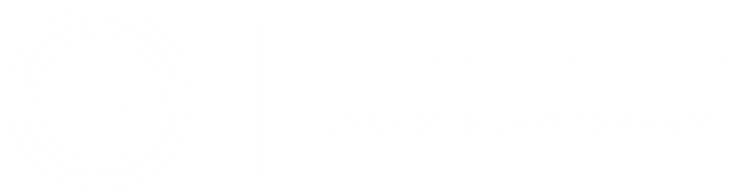 You must submit an affidavit with your trade secret request. It must contain certain things.1. Why it is a trade secret?2. How it complies with the six factors from law? AND3. The magic sentence……“The applicant agrees to act as an indispensable party and to exercise extraordinary diligence in any legal action arising from the Department’s denial of public access to the documents or information claimed herein to be a trade secret.”
3. The magic sentence……
“The applicant agrees to act as an indispensable party and to exercise extraordinary diligence in any legal action arising from the Department’s denial of public access to the documents or information claimed herein to be a trade secret.”
Why is all of this such a big deal?

DEQ can get sued for not disclosing information that was erroneously determined to be a trade secret AND your client has to defend it.
DO’s
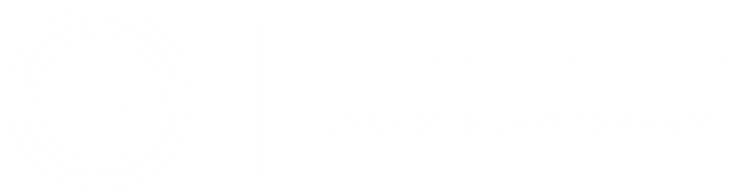 Review the list of what is legally considered a Trade Secret. 
Include your explanation in the affidavit, without disclosing the TS, as to why you are entitled to TS protection.
Include the magic words in the Affidavit:
“The applicant agrees to act as an indispensable party and to exercise extraordinary diligence in any legal action arising from the Department’s denial of public access to the documents or information claimed herein to be a trade secret.”
Make it easy for E&E lawyers to ID what you’ve redacted.
Mark cover page clearly and boldly as CONFIDENTIAL in red.
Then mark it only on the pages that contain confidential info.
Make sure page numbers correspond between public and confidential copies
Suggestions:
Use removable tabs to mark pages with redacted copy.
Seal confidential copy in an envelop marked confidential, and then put it an another envelope with the public copy and affidavit to either mail or hand deliver.
DO NOT
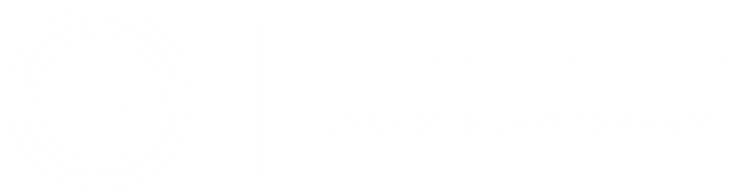 Email it. Remember FOIA.
Fail to mark which copy is public and which is confidential.
Send an incomplete affidavit. (Magic language)
Mark every page as confidential.
Make it difficult to make the determination or defend the determination.
Reword your public copy unless you make an appointment to sit down with an attorney and possibly an engineer to explain it. (hint: just don’t do it.)
Forget an affidavit all together.
If you do it wrong: Best case: Your submission gets returned. 

Worst case: Your information is released to your competitor or your client pays large legal fees to defend it.
Made-up Examples
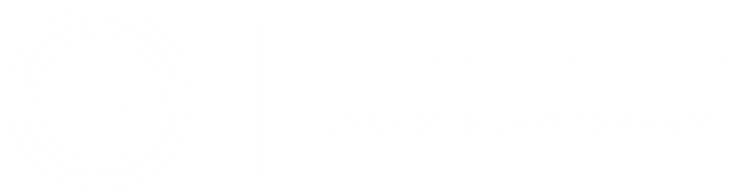 CONFIDENTIAL

The tall brown cow, weighing 1.6 tons, jumped over the moon using a T2689 booster at 679fp with 2003m for 9.23s.


CONFIDENTIAL
The tall brown cow, weighing 1.6tons, jumped over the moon using a T2689 booster at 679fp with 2003m for 9.23s.
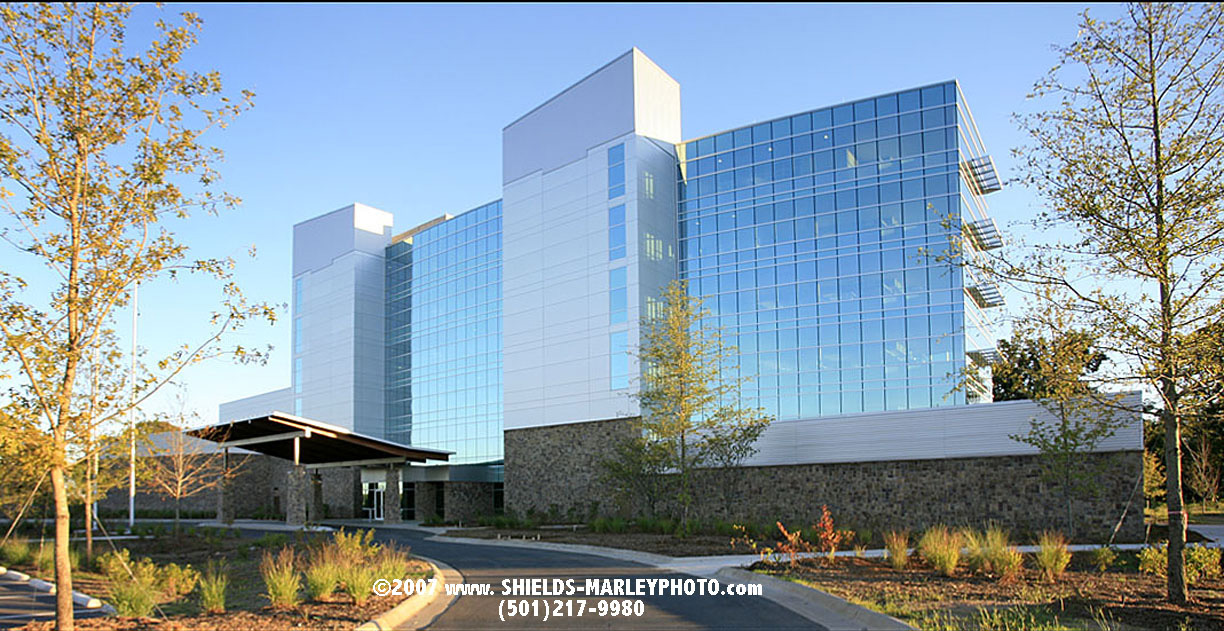 KEEP IN TOUCH
Tracy Rothermel
General Counsel/Sr. Attorney
Office of Chief Counsel
PHONE
t: 501.682.0743
EMAIL
Tracy.Rothermel@Arkansas.gov
WEBSITE
www.ee.arkansas.gov
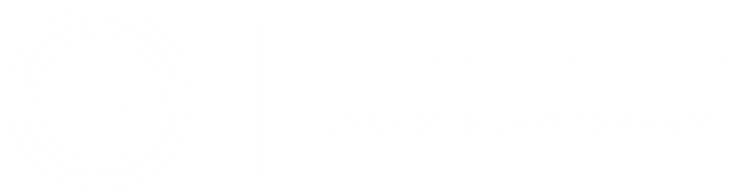 @ArkansasEE
@AREnergyEnvironment